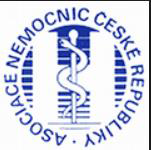 Dohodovací řízení k úhradám akutní péče 2020
ANČR 4.4.2019
Tržní podíly
26.3.2019
2
Výběr pojistného 2015 – 2018Výhled 2019 a 2020
26.3.2019
3
Tržní podíly r.  2010 a r. 2013
Tržní podíly r.  2018
Tržní podíly segmentů r. 2010 až r.2018 (zdroj AK DŘ březen 2019 )
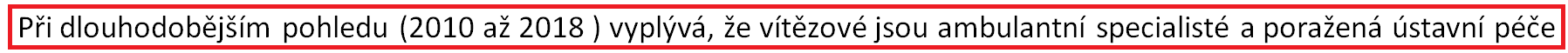 Segment akutní péče bez centrových léků r. 2010 až r.2018 Překvapení : tempo růstu r.2018 proti 2010 je nižší než r.2018 proti 2013 !!!
Diskuse k příjmům roku 2018
Data MFČR 2018
Data AK ZP
Vysvětlení rozdílných položek:
6 ,280 mld. Kč
1 , 635 mld.  Kč
7, 915 mld. Kč
26.3.2019
8
Méně optimistické změny salda mezi příjmy a výdaji 2019 a 2020
Salda výběru v.z.p.  a změny výše příjmů
26.3.2019
9
Úpravy kumulovaného salda o příděly do plánovaných příjmů
Využití salda na posílení  bezpečných výdajů do v.z.p
26.3.2019
10
Návrh na sjednocení tempa růstu příjmů a výdajů 3
Sjednocení tempa růstu příjmů a výdajů v.z.p.
nižší výpočet ZP
26.3.2019
11
Podíl nemocnic na celkových výdajích 2018
26.3.2019
12
Příjmy nemocnice
26.3.2019
13
Příjmy nemocnice bez center
26.3.2019
14
Nedostatečné příjmy roku 2019 nemocnice ANČR
26.3.2019
15
Pozitivní dopady zvýšení osobních nákladů
26.3.2019
16
Negativní dopady zvýšení osobních nákladů
26.3.2019
17
Návrh položek hrazených před rozdělením do segmentů úhrad
26.3.2019
18
Obecná ujednání pro úhrady roku 2020
26.3.2019
19
Referenční období a příplatky za směnnost
Referenční období rok 2018
Referenční objem péče 95% - (K prod 10 = 0,95)
Meziroční růst paušálních úhrad 6,6 %
Příplatky za OD 2020 za zaměstnance ve směně by měly vyrovnat nárůsty příplatků za směnnost jak za neplánované výdaje v roce 2019, tak navýšení pro rok 2020.
Do příplatků za OD je potřeba navýšení minimálně o 1,5 mld. Kč plus případné další zvyšování platů (mezd) vyjednané s vládou v průběhu roku 2019 pro rok 2020.
26.3.2019
20
CZ DRG a úhrady
Odmítáme zavedení CZ DRG do úhrad pro rok 2020. Klasifikační systém není v této fázi projektu doladěn. Významné procento případů je klasifikováno do skupin 88* a 99*, chybné zařazení. Baze, které jsou považovány za nákladově homogenní, představují současně baze, které jsou zdrojem finančních prostředků pro skupiny nákladově nehomogenní a významně nákladově náročnější. Částečné zavedení vybrané podmnožiny, by destabilizovalo celý úhradový mechanismus akutní lůžkové péče.
26.3.2019
21
Růst úhrad a rezervy v.z.p
Systém financování je koncipován jako průběžný, výběr pojistného má sloužit k léčbě současných pacientů. Výše rezerv z principu nemůže dosáhnout významného hodnoty pro případnou dlouhodobou hospodářskou krizi.  
Navrhujeme výpočet procentního meziročního navýšení paušálních úhrad ve shodné výši jako predikovaný meziroční růst výběru příjmů (6,3%). Ve dvouleté predikci využít shodný mechanismus (6,3%+7,7% =14%). Případné výjimečnosti v systému hradit z významně vyššího tempa rozdílu mezi plánovaným výběrem pojistného a skutečným výběrem v minulých obdobích. Využití dlouhodobě kladného salda mezi příjmy a výběrem zdravotní daně.
26.3.2019
22
Centrová péče
26.3.2019
23
Centrová péče 1
Na základě zkušeností s postupem výpočtu koeficientů pro rok 2019 navrhujeme pro rok 2020 diskutovat konečnou dohodu o výši koeficientů nad vstupními daty.

Nejen plátci, ale také poskytovatelé mají mít možnost vidět:
 
predikci počtu pacientů v jednotlivých diagnostických skupinách (řešení pro málo četný výskyt),
výčet LP, které byly do výpočtu zahrnuty (informace o nových LP) 
a průměrné ceny použité ve výpočtech (informace pro porovnání predikovaných cen se skutečnými).
26.3.2019
24
Centrová péče 2
Výpočet koeficientů omezit na stávající molekuly roku 2018 a 2019.
Vstup nových molekul řešit individuálně v okamžiku vstupu nové molekuly do úhrady z v.z.p.
ZP jednají s držiteli rozhodnutí o registraci  o ceně nových LP i o objemu péče (vyjádřené počtem pacientů i průměrným nákladem na léčbu – cyklus –měsíc - rok).
Změna nákladů spojených se vstupem LP není neznámá veličina.
Smluvně zajištěné objemy lze rozpočítat na jednotlivá centra.
Navrhujeme uzavřít dohodu o výpočtu distribuční marže na ZULP se symbolem “S“
26.3.2019
25
Případový paušál
Navrhujeme opustit ve výpočtu KN10 (vzorce s funkcí Arkus tangens). [resp. KN13] 
Pro přiblížení výše úhrady výši nákladů v jednotlivých typech nemocnic lze využít hodnoty minimálních základních sazeb rozvrstvené dle typu poskytovatele.
Valorizace Minimálních základních sazby procentní navýšení odráží růst osobních nákladů, tj. minimálně 40% - 50% celkových nákladů ZZ.
Navrhujeme definovat jednu základní sazbu a diferenci v úrovni péče v centrech definovat jako příplatek k základní sazbě na zajištění vyšší úrovně péče v centru. Současný text je chybně interpretován jako "nespravedlivý".
26.3.2019
26
Případový paušál a vyrovnávací doplatek
Navrhujeme zavedení vyrovnávacího doplatku a vyrovnávací úhrady při nesplnění referenčního objemu péče a následném krácení CELK PU drg,2018.
Výše vyrovnávacího doplatku:  
VYRDOP2020 = CELK PU drg,2018 - Nárok (Konečná úhrada lůžkové péče - případový paušál 2018) - Hnp 2018. 
Do výše doplatku by měla být hrazena v plné výši nadprodukce 2020 nad 100% referenčního objemu.
26.3.2019
27
Úhrada pohotovostních služeb
Zvýšení platby za kód Výkonu 09563 Výkon ústavní pohotovostní služby z 200 Kč na 500 Kč.
Zavedení signálního kódu pro pacienty, kteří čerpají zdravotní služby k řešení chronických onemocnění, případně požadují ošetření v době dovolené svého PL.
Stanovení úhrad pro vysokoprahové urgentní příjmy. Dokončení pilotního projektu. Průměrně cca 30 mil. Kč na jeden vysokoprahový příjem. Celkem za systém 0,5 mld. Kč.
Stanovení poplatku za využití nízkoprahových urgentních příjmů.
26.3.2019
28
Úhrada mimořádně nákladné péče
Ve výjimečných případech navrhujeme v rámci hospitalizací zohlednění mimořádně nákladné péče. Zejména péče v traumacentrech nebo poskytnutí LP a PZT, která nejsou prokazatelně kalkulována ve vahách případů a současně přepočet materiálového outliera nepokrývá skutečné náklady.
26.3.2019
29
Regulace úhrad za případy hrazené případovým paušálem
Navrhujeme zjednodušení výpočtu regulace ve vzorci pro výpočet změny produkce. Vidíme jako nadbytečnou regulaci I GUP . Do vzorce pro výpočet IZP vstupuje proměnná CM red, která je již regulována změnou počtu případů. Regulace na unikátní hospitalizované pacienty je nadbytečná. Cílem je zjednodušení výpočtových algoritmů.
26.3.2019
30
Úhrada vyčleněná z úhrady formou případovým paušálem
Navrhujeme doplnění Přílohy č. 13 o baze vztahující se k transplantacím. Současné ocenění při aplikaci IR DRG nepokrývá náklady na bazí:
 
   	0003* 	ALLOGENNÍ TRANSPLANTACE KOSTNÍ DŘENĚ
	0014*	AUTOLOGNÍ TRANSPLANTACE KOSTNÍ DŘENĚ
	1101* 	TRANSPLANTACE LEDVIN

    Navrhujeme u bazí z MDC 15 -  Péče o novorozence hradit významně nákladnou péči spojenou s péči o novorozence s vrozenými vadami. Tuto péči nelze indikovat neoprávněně.
26.3.2019
31
Ambulantní složka úhrady - bonifikace
Navrhujeme změnu v bonifikace pohotovosti BON 16/7.
 
navrhujeme ji nahradit BON 7, která nabývá hodnoty 0,05 Kč v případě shodný dle ÚV 2019 a hodnoty 0,10 Kč v případě, že poskytovatele poskytoval v hodnoceném období nepřetržitou péči alespoň 24 hodin denně a 7 dní v týdnu alespoň na jednom pracovišti v laboratoři a zároveň alespoň na jednom radiodiagnostickém pracovišti nebo v případě, že poskytovatel poskytoval v hodnoceném období nepřetržitou péči alespoň 16 hodin denně 7 dní v týdnu minimálně na 3 pracovištích v laboratoři a zároveň na jednom radiodiagnostickém pracovišti, a hodnoty 0 v ostatních případech.
 Navrhujeme povýšit referenční úhradu o bonifikační příplatky tak, aby pohotovostí služby byly skutečně proplaceny ze strany ZP:
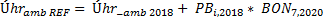 26.3.2019
32
Ambulantní složka úhrady – extramurální neuhrazená péče
Navrhujeme zahrnout do ambulantní složky úhradu péče indikované OL při hospitalizaci, která je "poskytnuta" bezprostředně po ukončení hospitalizace 
    10 dní - laboratorní výsledky např. histologie signální kód kontrolní laboratorní vyšetření související s hospitalizací; 
   6 týdnů pro plánované výkony odb 809 s možností zavedení signálního kódu kontrolní vyšetření zobrazovací metodou související s hospitalizací).
 Podmínka úhrady: vyšetření provádí a vyhodnocuje ZZ, kde byl pacient hospitalizován.
26.3.2019
33
Regulace preskripce
Zohlednění dopadu vstupu nových PZT na poukaz v důsledku novely zákona č.48/Sb. o veřejném zdravotním pojištění a zavedení kategorizačních stromů pro zařazování nových PZT.

Zohlednění (vyjmutí z regulace) významných skupin LP a PZT, které nově získaly úhradu z veřejného zdravotního pojištění, resp. se jejich úhrada z v.z.p. se významně rozšířila (příkladem jsou např. čidla pro kontinuální monitoring glykemie)


Preskripce psychiatrie  
 
Mimo regulaci preskripce zahrnout vedle stávajících skupin LP i LP předepsané v odbornostech 305 (psychiatrie), 306 (dětská a dorostová psychiatrie), 308 (návykové nemoci) a 309 (sexuologie). Tím bude zajištěna relace na úhradu vlastních výkonů a ZULP v ambulantním segmentu u těchto odborností (stojí mimo ambulantní paušál).
26.3.2019
34
Příloha č. 14
Příloha č. 14 – doplnění o nové molekuly (ATC) pro léčbu hemofilie  LP HEMLIBRA
26.3.2019
35
Podpora nemocnic, které patří do kritické infrastruktury státu
Zohlednit provozování vysokoprahových příjmů.
Podpora robotické chirurgie.
Podpora nákladné dětské péče.
Podpora cerebrovaskulárních center – léčby CMP.
Úhrada mimořádně nákladné medicíny.
26.3.2019
36
Rozvoj a spolupráce na  nových programech
Nové výkony hradit v případech nadprodukce mimo paušální úhrady.
Podpora moderní medicíny. 
Inovativní léčivé přípravky. 
Léčba vzácných onemocnění.
Genová terapie  - dětská terapie léčby ALL (akutní lymfoblastická leukemie)
26.3.2019
37
Děkuji za pozornost.
26.3.2019
38